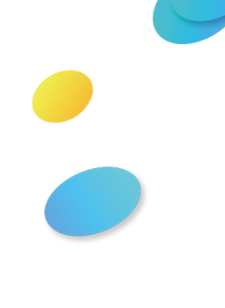 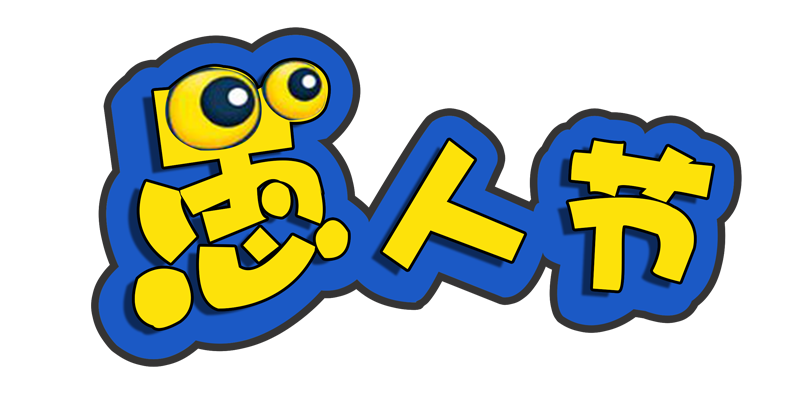 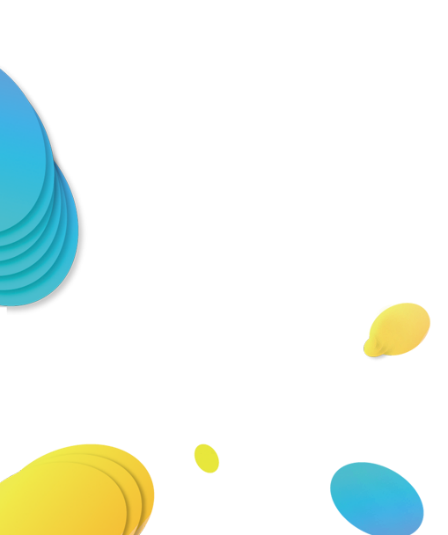 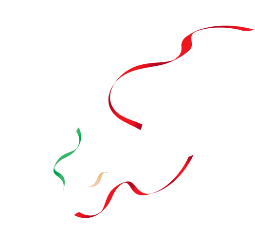 愚人节活动策划模板
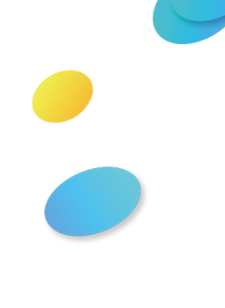 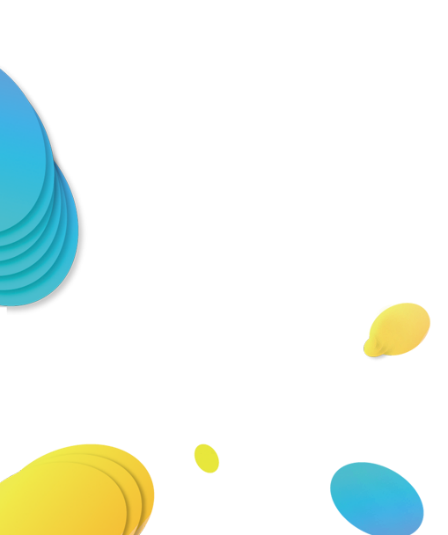 一、活动目的
二、活动背景
目录
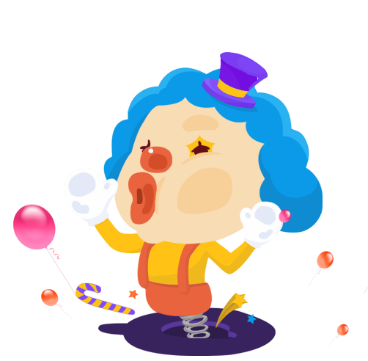 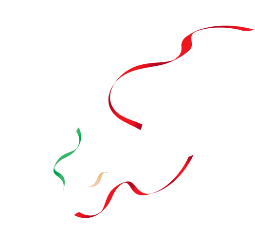 三、活动概述
四、活动构思
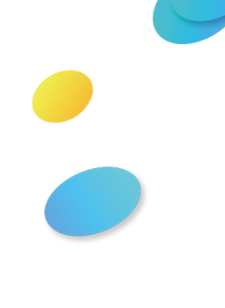 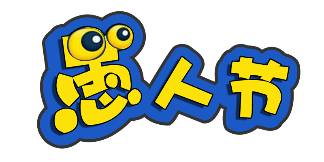 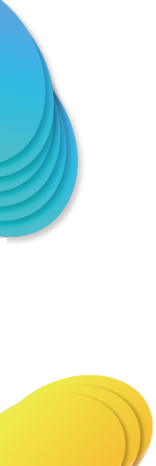 一、活动目的
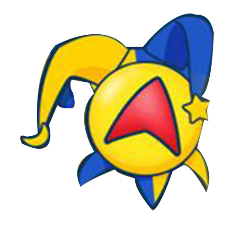 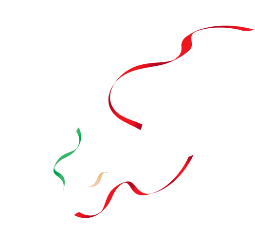 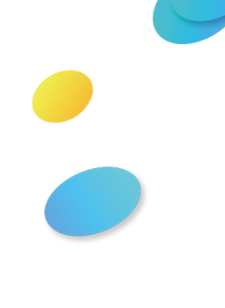 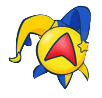 活动目的
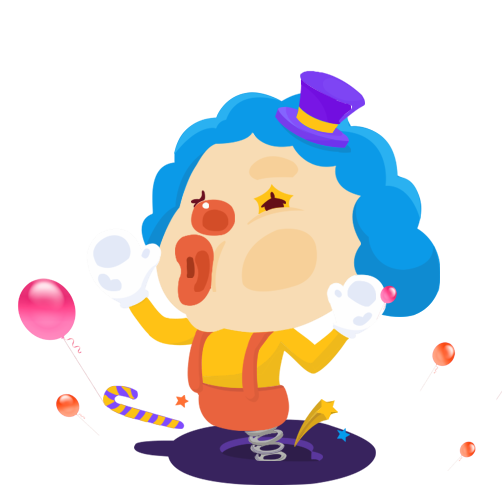 这里是一个标题
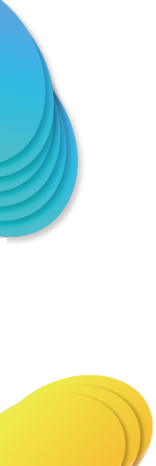 请在这里输入文字请在这里输入文字请在这里输入文字请在这里输入文字请在这里输入文字请在这里输入文字请在这里输入
请在这里输入文字请在这里输入文字请在这里输入文字请在这里输入文字请在这里输入文字请在这里输入文字请在这里输入
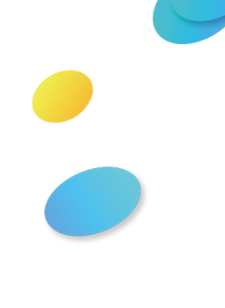 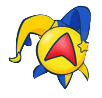 活动目的
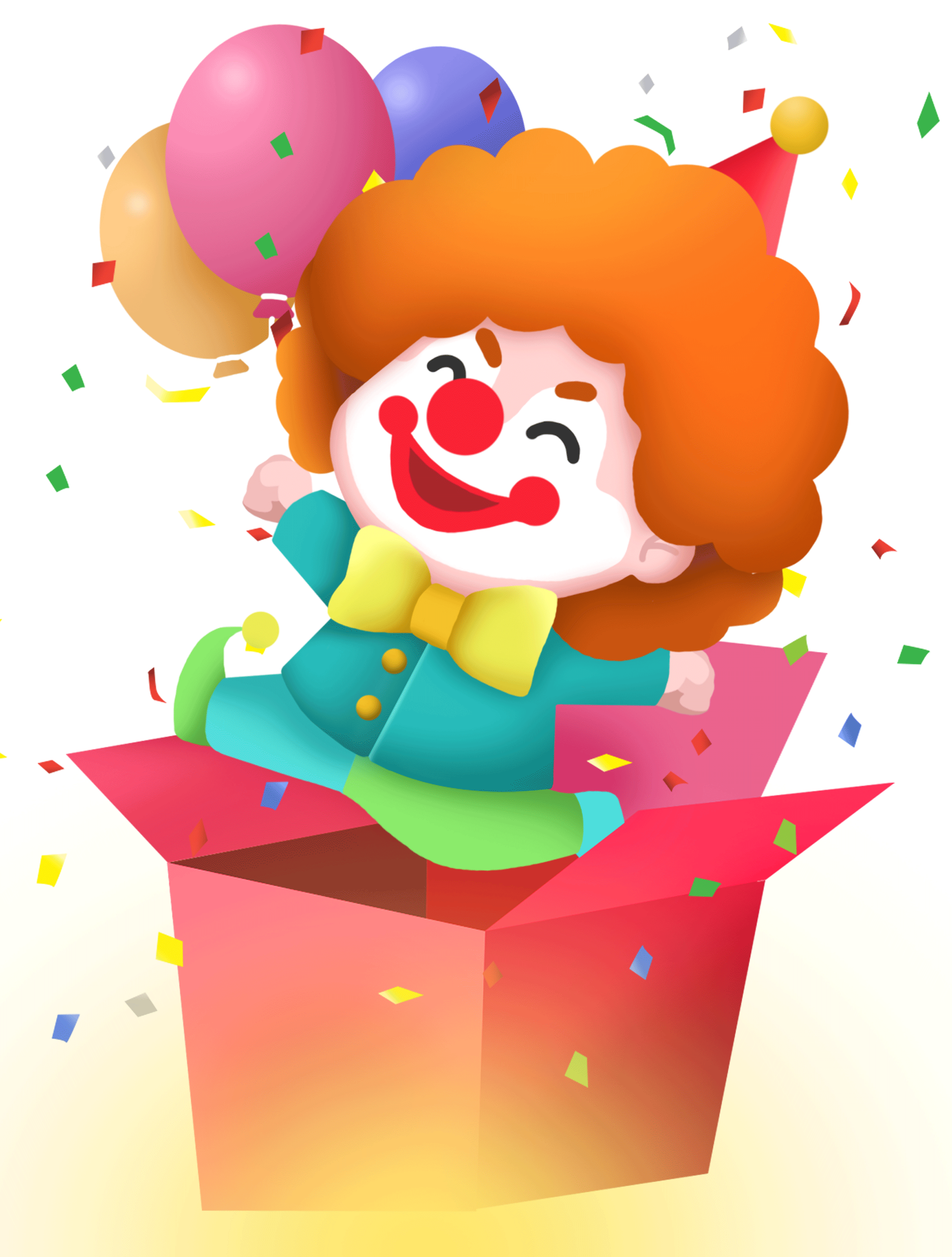 小标题
01
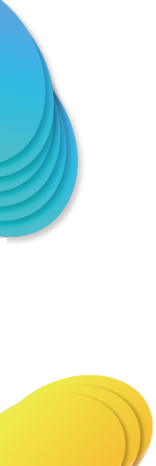 请在这里输入文字请在这里输入文字请在这里输入文字请在这里输入文字请在这里输入文字请在
小标题
02
请在这里输入文字请在这里输入文字请在这里输入文字请在这里输入文字请在这里输入文字请在
小标题
03
请在这里输入文字请在这里输入文字请在这里输入文字请在这里输入文字请在这里输入文字请在
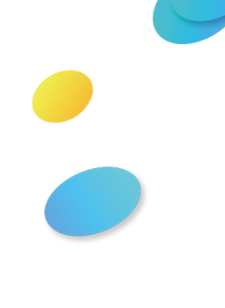 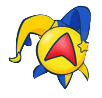 活动目的
01
请在这里输入文字请在这里输入文字请在这里输入文字请在这里输入文字请在这里输入文字请在
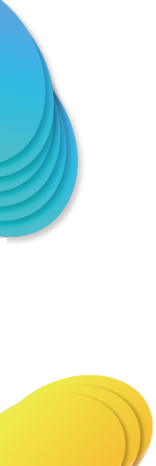 02
请在这里输入文字请在这里输入文字请在这里输入文字请在这里输入文字请在这里输入文字请在
03
请在这里输入文字请在这里输入文字请在这里输入文字请在这里输入文字请在这里输入文字请在
04
请在这里输入文字请在这里输入文字请在这里输入文字请在这里输入文字请在这里输入文字请在
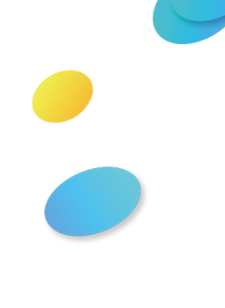 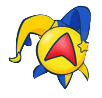 活动目的
小标题
小标题
02
01
请在这里输入文字请在这里输入文字请在这里输入文字请在这里输入文字请
请在这里输入文字请在这里输入文字请在这里输入文字请在这里输入文字请
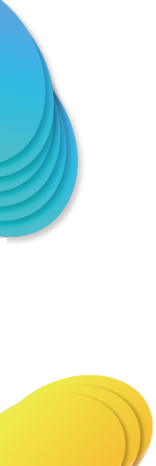 04
小标题
03
小标题
请在这里输入文字请在这里输入文字请在这里输入文字请在这里输入文字请
请在这里输入文字请在这里输入文字请在这里输入文字请在这里输入文字请
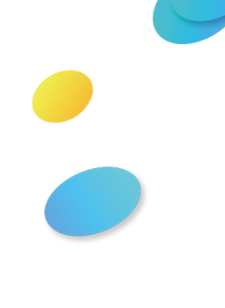 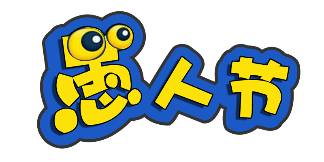 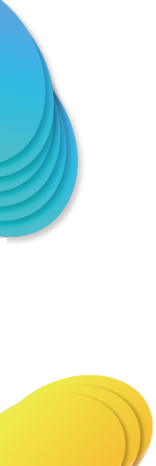 二、活动背景
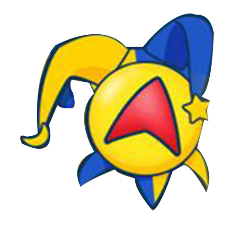 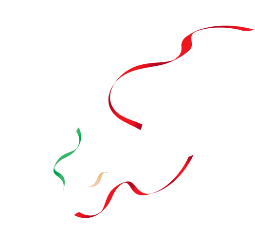 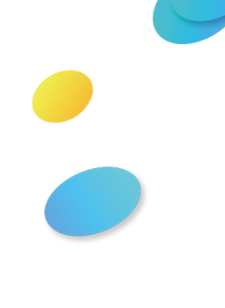 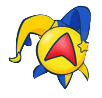 活动背景
小标题
小标题
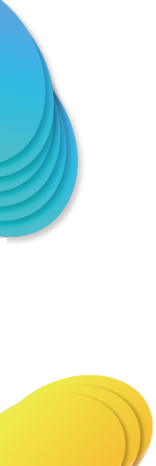 请在这里输入文字请在这里输入文字请在这里输入文字请在这里输入文字请
请在这里输入文字请在这里输入文字请在这里输入文字请在这里输入文字请
小标题
小标题
请在这里输入文字请在这里输入文字请在这里输入文字请在这里输入文字请
请在这里输入文字请在这里输入文字请在这里输入文字请在这里输入文字请
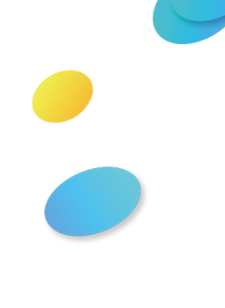 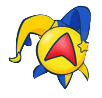 活动背景
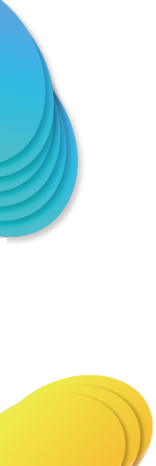 文本
文本
文本
文本
请在这里输入文字请在这里输入文字请在这里输入文字请在这里输入文字
请在这里输入文字请在这里输入文字请在这里输入文字请在这里输入文字
请在这里输入文字请在这里输入文字请在这里输入文字请在这里输入文字
请在这里输入文字请在这里输入文字请在这里输入文字请在这里输入文字
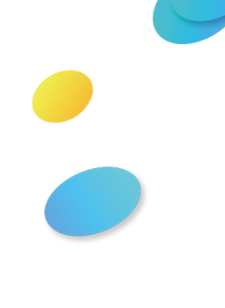 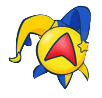 活动背景
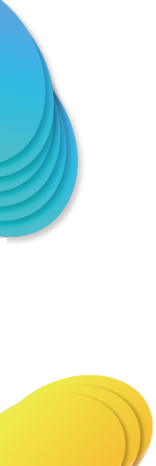 step1
step2
step3
请在这里输入文字请在这里输入文字请在这里输入文字请在这里输入文字
请在这里输入文字请在这里输入文字请在这里输入文字请在这里输入文字
请在这里输入文字请在这里输入文字请在这里输入文字请在这里输入文字
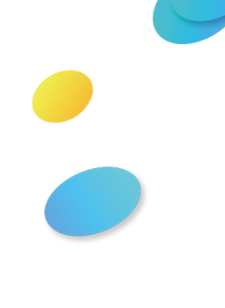 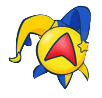 活动概述
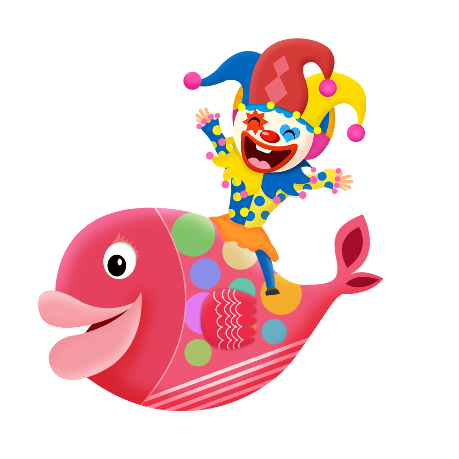 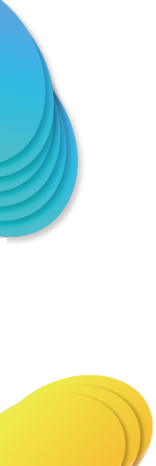 小标题
小标题
请在这里输入文字，请在这里输入文字。请在这里输入，文字请在这里输入文字请在这里输。入文字请在这里输入文字。请在这里输入文字，请在这里输入文字。
请在这里输入文字，请在这里输入文字。请在这里输入，文字请在这里输入文字请在这里输。入文字请在这里输入文字。请在这里输入文字，请在这里输入文字。
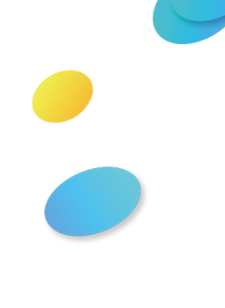 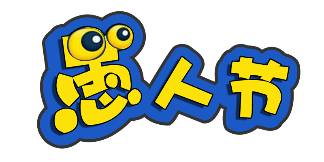 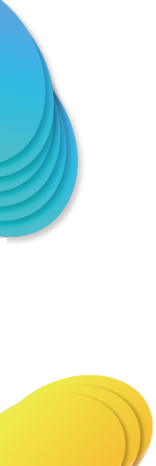 三、活动概述
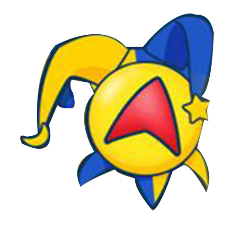 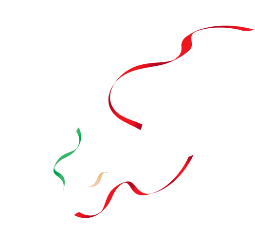 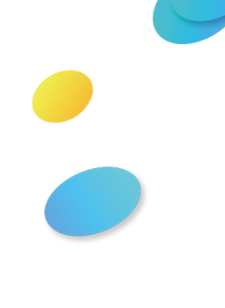 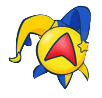 活动概述
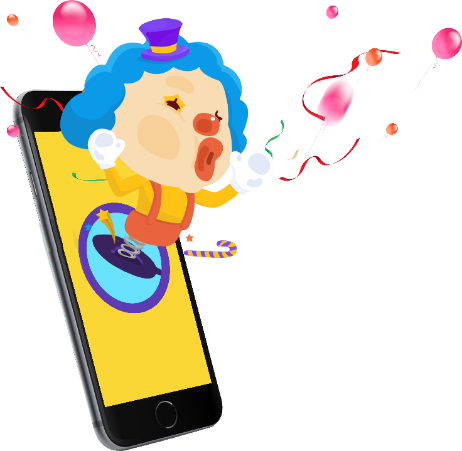 请在这里输入文字请在这里输入文字请在这里输入文字
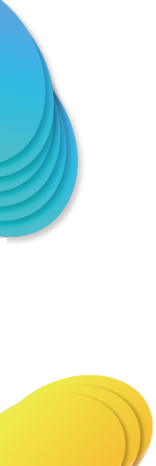 请在这里输入文字请在这里输入文字请在这里输入文字
请在这里输入文字请在这里输入文字请在这里输入文字
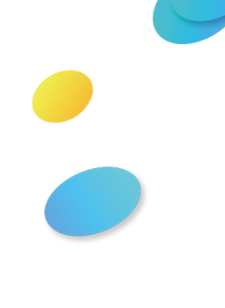 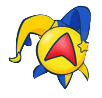 活动概述
这是文字
请在这里输入文字请在这里输入文字请在
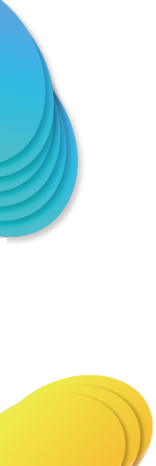 这是文字
这是文字
请在这里输入文字请在这里输入文字请在
请在这里输入文字请在这里输入文字请在
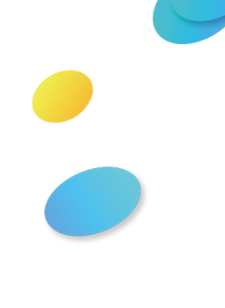 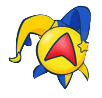 活动构思
输入小标题
输入小标题
请在此添加文字请在此添加文字请在此添加文字请在此添加文字
请在此添加文字请在此添加文字请在此添加文字请在此添加文字
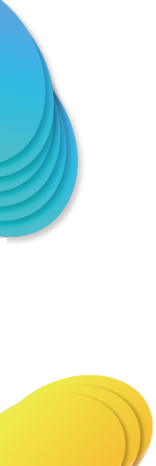 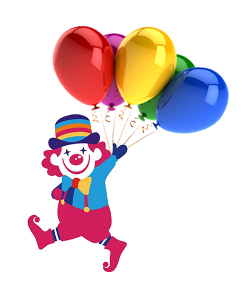 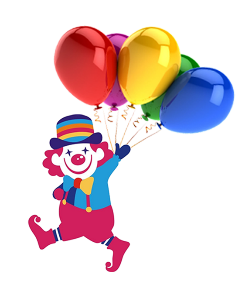 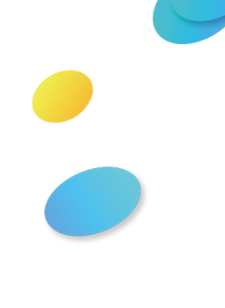 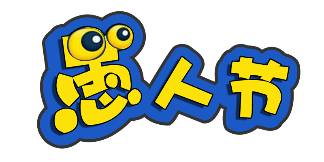 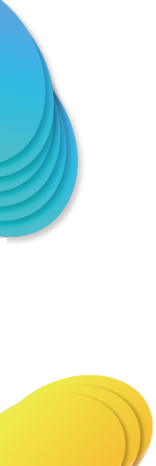 四、活动构思
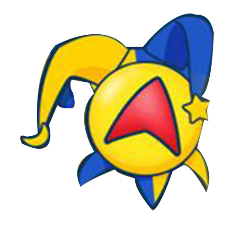 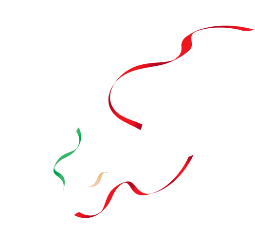 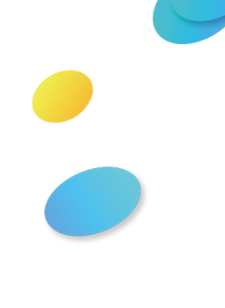 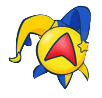 活动构思
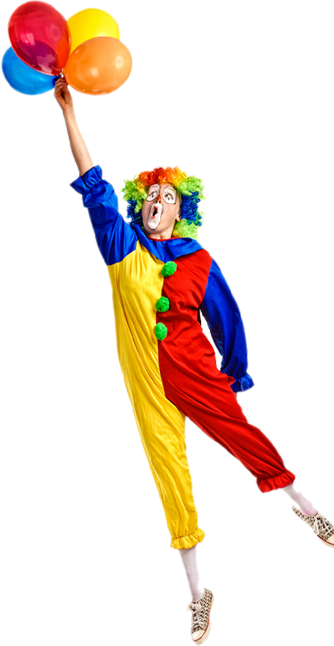 请在这里输入文字请在这里输入文字请在这里输入文字请在这里输入文字
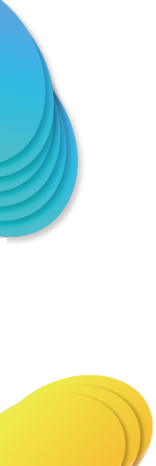 请在这里输入文字请在这里输入文字请在这里输入文字请在这里输入文字
请在这里输入文字请在这里输入文字请在这里输入文字请在这里输入文字
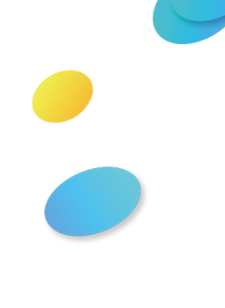 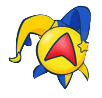 活动构思
小标题
小标题
2
3
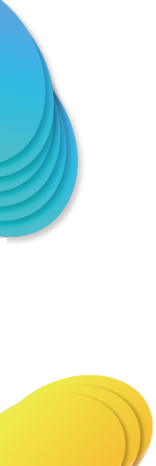 请在这里输入文字请在这里输入文字请在这里输入文字
请在这里输入文字请在这里输入文字请在这里输入文字
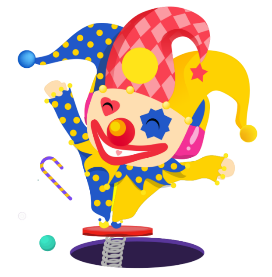 小标题
小标题
1
4
请在这里输入文字请在这里输入文字请在这里输入文字
请在这里输入文字请在这里输入文字请在这里输入文字
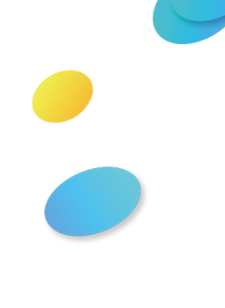 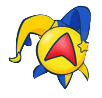 活动构思
输入小标题
1
请在此添加文字请在此添加文字请在此添加文字请在此添加文字请在此添加文字请在此添加文字请在此添加文字
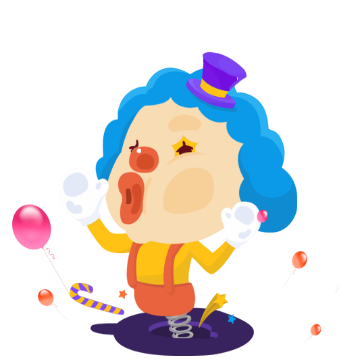 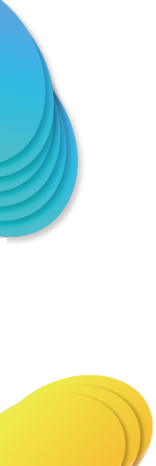 输入小标题
2
请在此添加文字请在此添加文字请在此添加文字请在此添加文字请在此添加文字请在此添加文字请在此添加文字
输入小标题
3
请在此添加文字请在此添加文字请在此添加文字请在此添加文字请在此添加文字请在此添加文字请在此添加文字
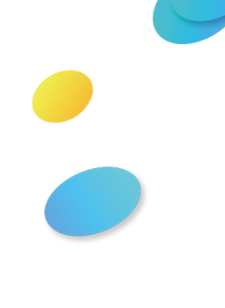 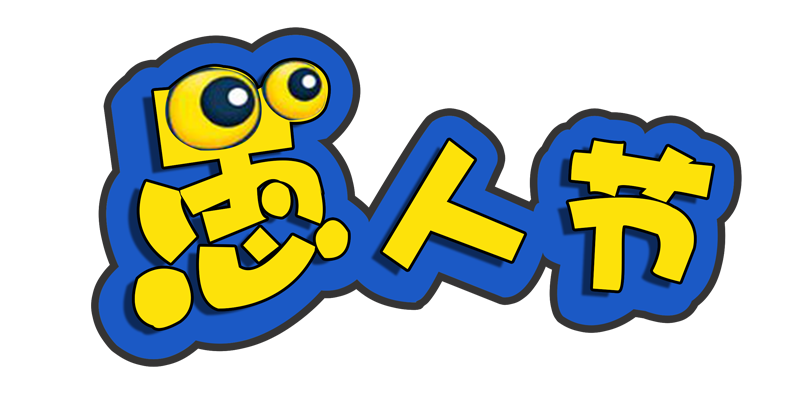 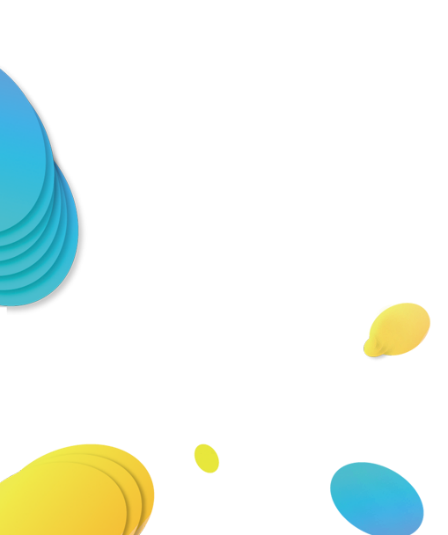 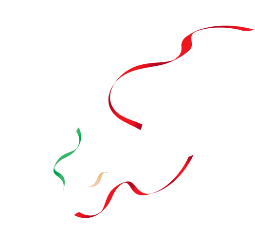 演示完毕，感谢倾听